Low mass K+K-π0
1
Low mass K+K-π0
Removing mass cuts one-by-one
2
Low mass K+K-π0
Removing mass cuts one-by-one
Removing φ π0 cut this talk
3
Low mass K+K-π0
Removing mass cuts one-by-one
Removing φ π0 cut this talk
Removing K* cuts next time
4
Low mass K+K-π0
Removing mass cuts one-by-one
Removing φ π0 cut this talk
Removing K* cuts next time

Added in linear background terms
5
K+K-π0 without φ π0 cut
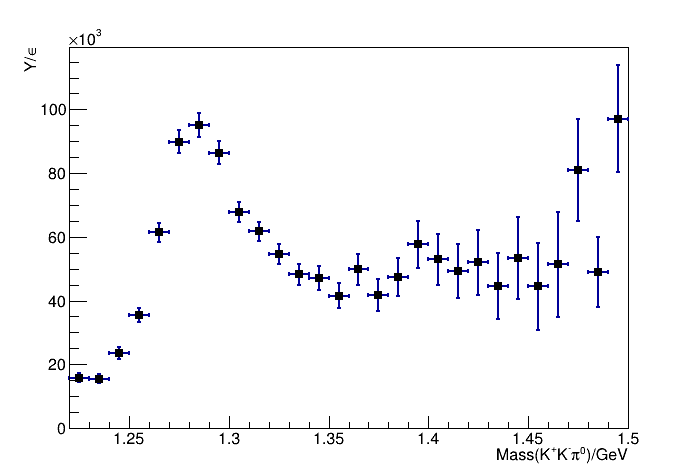 6
K+K-π0 without φ π0 cut
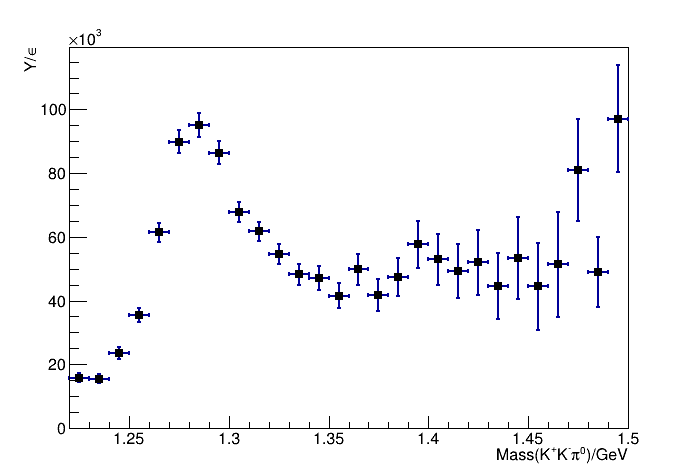 Error in efficiency code caused enhancement
7
K+K-π0 without φ π0 cut
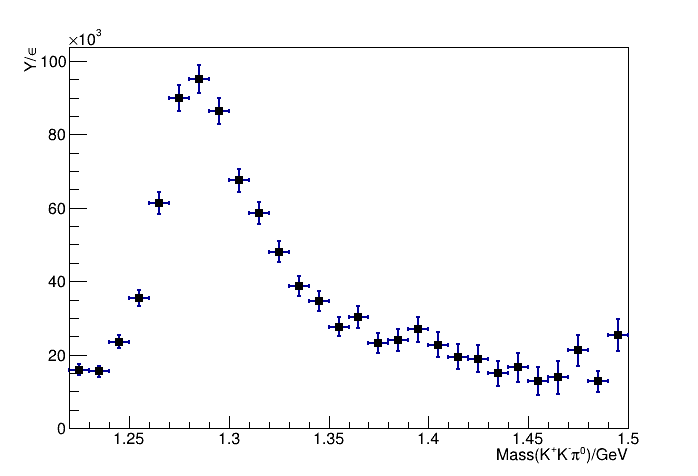 Efficiency issue fixed
8
K+K-π0 without φ π0 cut
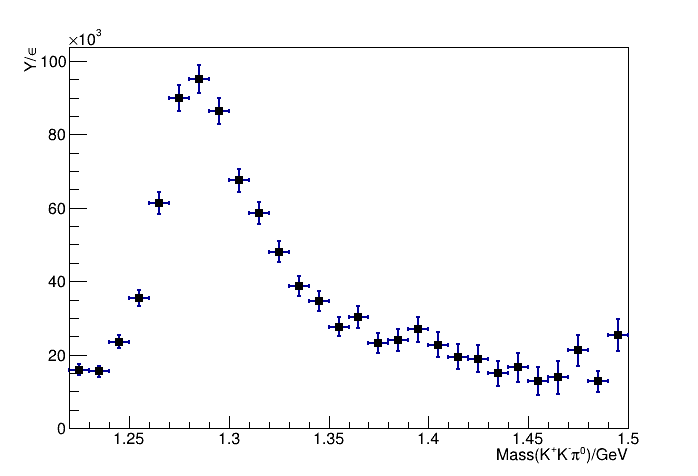 9
K+K-π0 without φ π0 cut
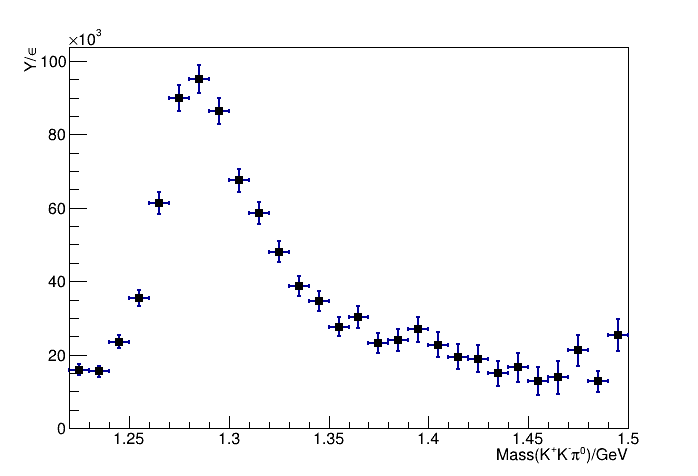 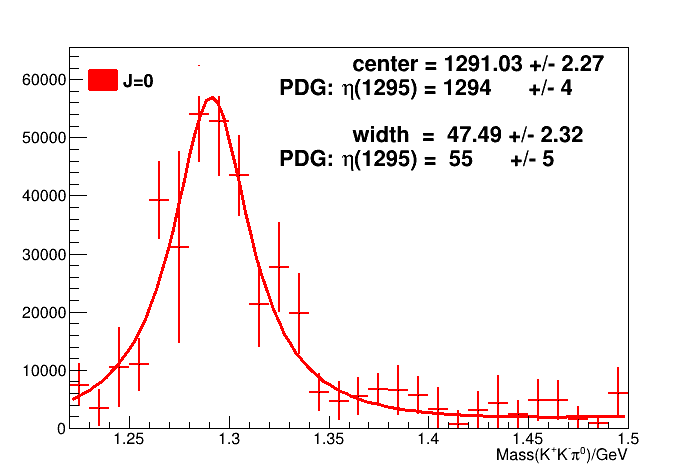 10
K+K-π0 without φ π0 cut
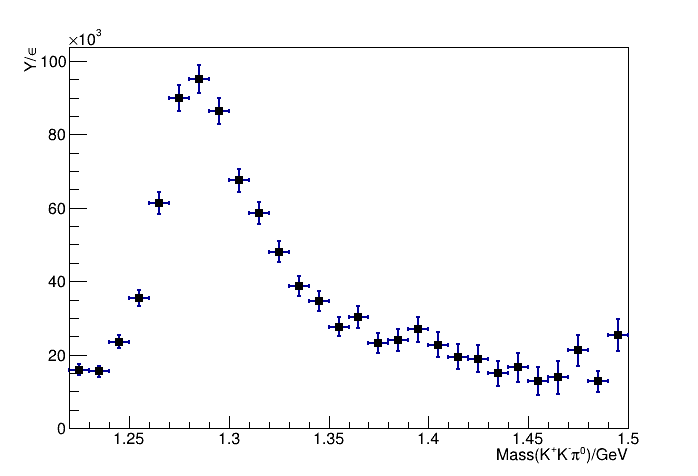 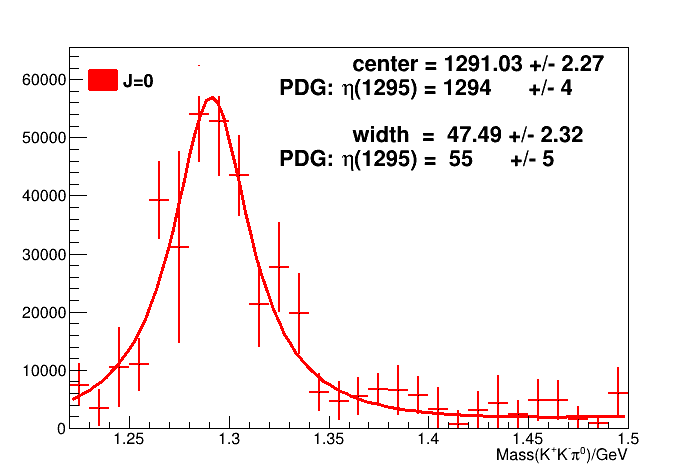 Center within PDG value
11
K+K-π0 without φ π0 cut
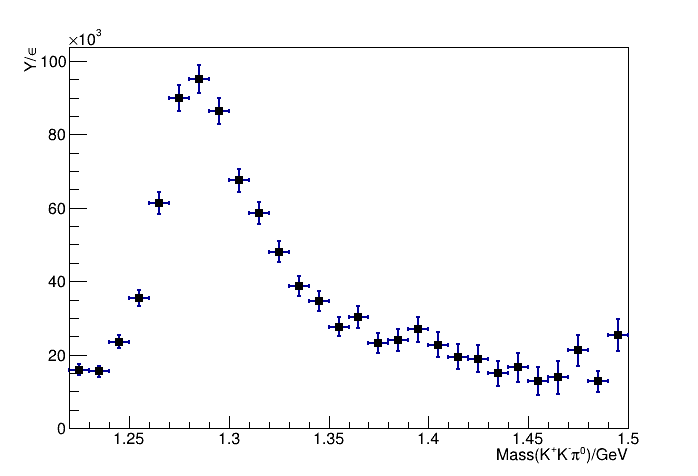 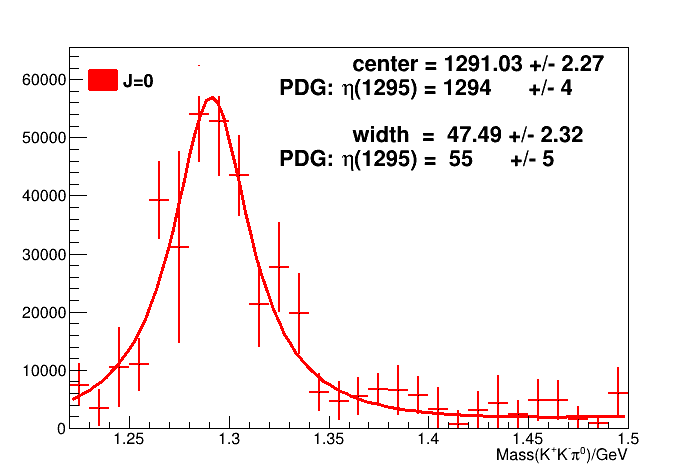 Center within PDG value
Width within 1.08σ of PDG
12
K+K-π0 without φ π0 cut
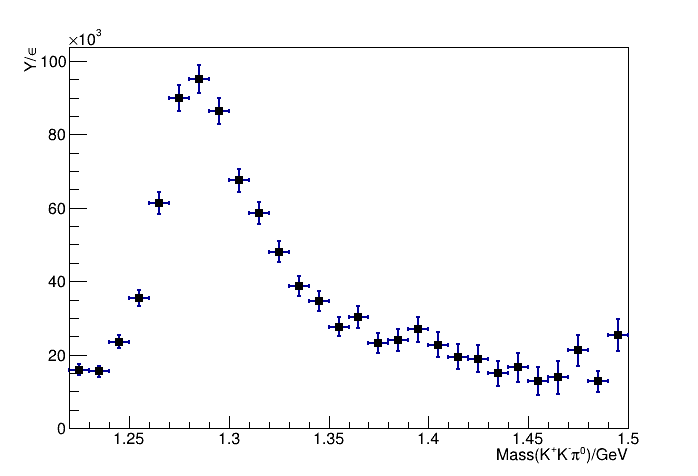 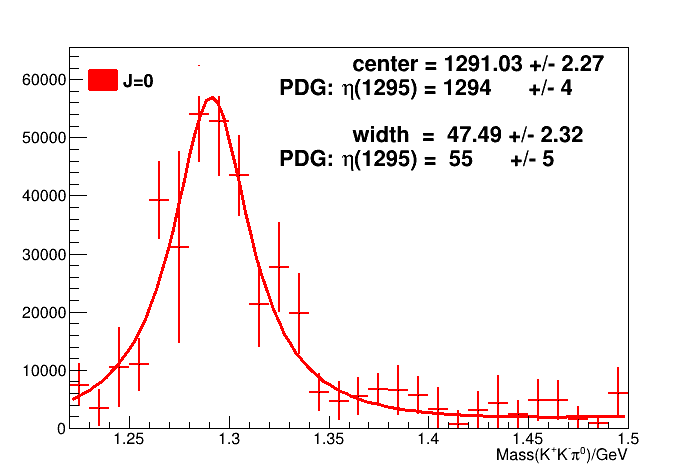 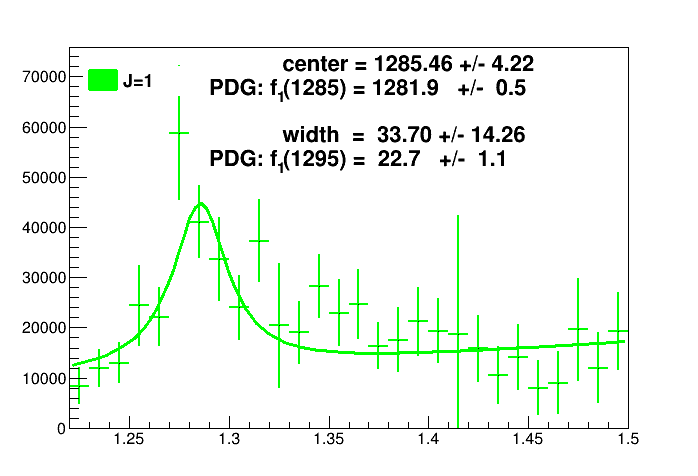 Center within PDG value
13
K+K-π0 without φ π0 cut
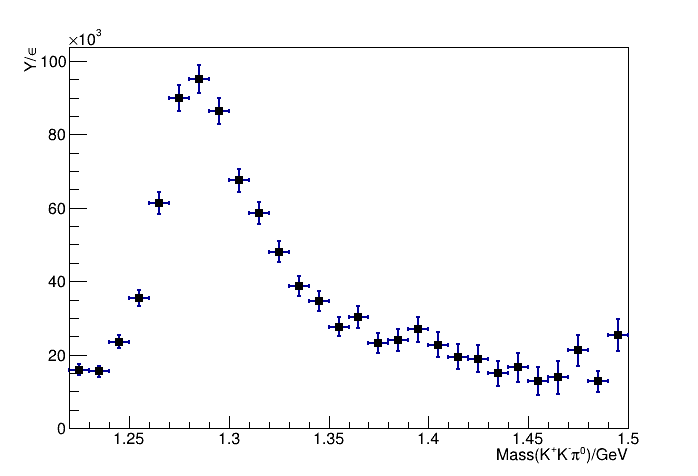 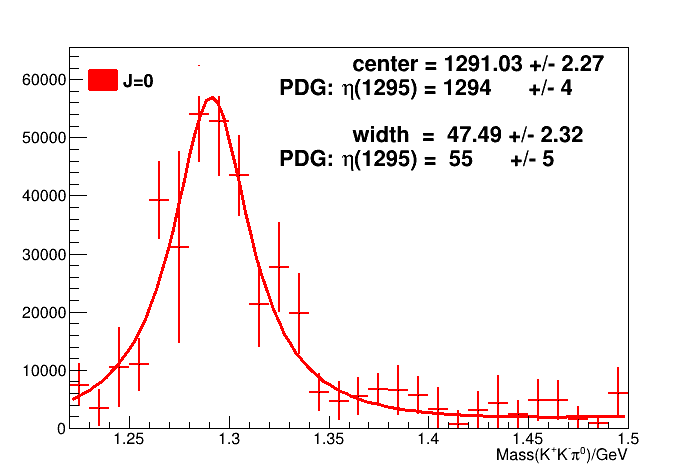 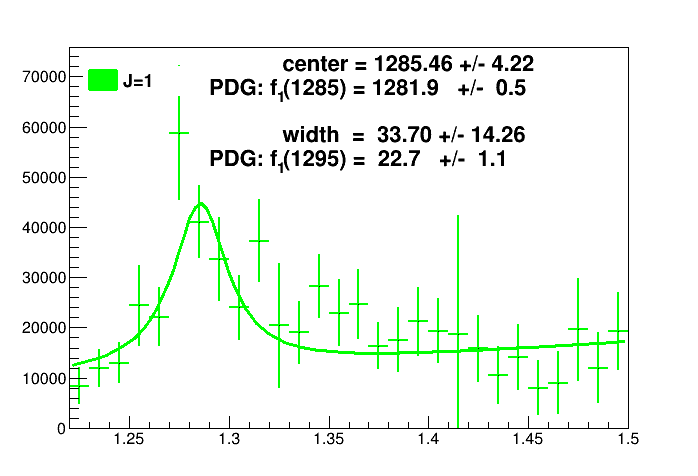 Center within PDG value 
Width within 1σ of PDG
14
K+K-π0 without φ π0 cut
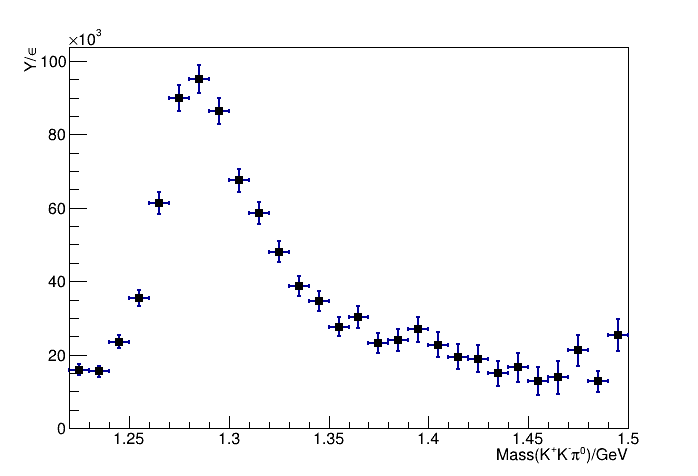 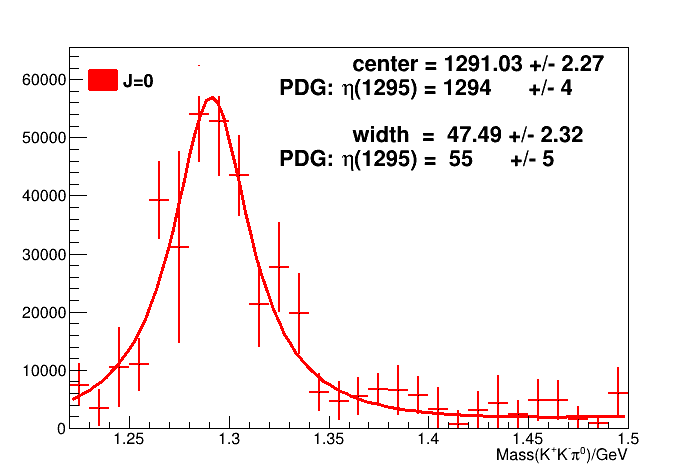 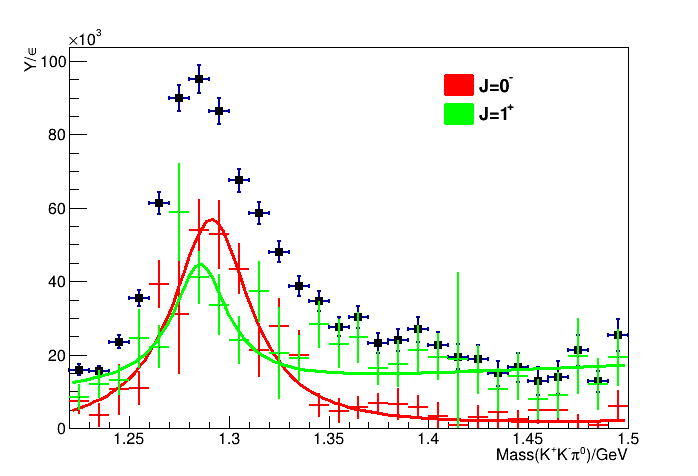 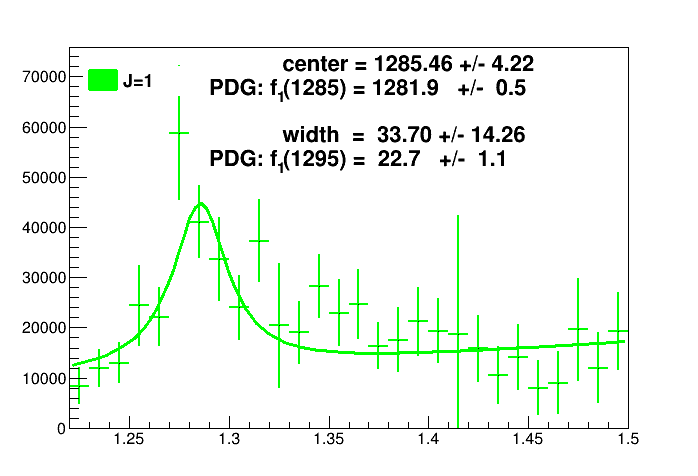 15
Title
16